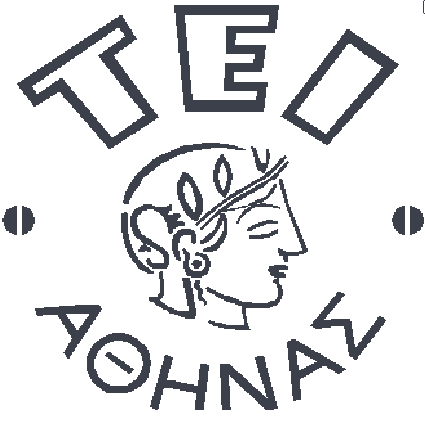 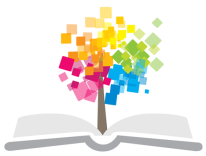 Ανοικτά Ακαδημαϊκά Μαθήματα στο ΤΕΙ Αθήνας
Κοινωνική εργασία με ανάπηρους και ηλικιωμένους
Ενότητα 2: Ψυχολογικά και ψυχιατρικά προβλήματα σε γυναίκες πριν και μετά τον τοκετό
Δέσποινα Κομπότη
Τμήμα Κοινωνικής Εργασίας
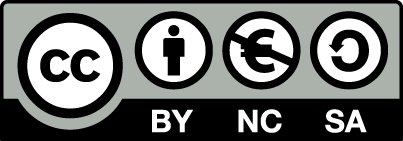 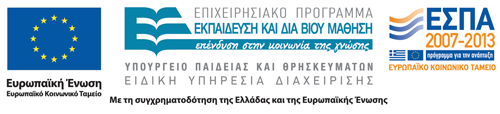 Αίτια κατάθλιψης κατά τη διάρκεια της εγκυμοσύνης 1/2
Κατά τη διάρκεια της εγκυμοσύνης, οι παρακάτω παράγοντες μπορούν να αυξήσουν την πιθανότητα εμφάνισης της κατάθλιψης:
Ιστορικό με κατάθλιψη στην ίδια, ή επιλόχεια κατάθλιψη. Όσες μητέρες παρουσίασαν ήδη επιλόχεια κατάθλιψη, έχουν 50% πιθανότητα να την εμφανίσουν ξανά σε επόμενη γέννα. 
Ιστορικό κατάχρησης ουσιών.
Οικογενειακό ιστορικό ψυχικής ασθένειας συνεισφέρει με σοβαρό ποσοστό στα αίτια κατάθλιψης.
Μικρή υποστήριξη από την οικογένεια και τους φίλους.
2
Αίτια κατάθλιψης κατά τη διάρκεια της εγκυμοσύνης 2/2
Ανησυχία και για το έμβρυο. Μπορεί να νιώθουν ανάμεικτα συναισθήματα για το μωρό που μεγαλώνει στην κοιλιά τους και αυτό τους δημιουργεί συμπλέγματα ενοχής.
Προβλήματα με την προηγούμενη εγκυμοσύνη ή γέννηση.
Συζυγικά ή οικονομικά προβλήματα προστίθενται στα αίτια κατάθλιψης.
Πολύ νεαρές σε ηλικία μητέρες.
Ένα έντονο στρεσσογόνο  γεγονός της ζωής, όπως ένας θάνατος στην οικογένεια.
3
Αίτια κατάθλιψης μετά από τον τοκετό 1/5
Η κατάθλιψη μετά από την εγκυμοσύνη λέγεται κατάθλιψη μετά τον τοκετό ή επιλόχεια κατάθλιψη. Στην εμφάνιση της κατάθλιψης, συντελούν:
Μετά από την εγκυμοσύνη, οι ορμονικές αλλαγές στο σώμα μιας γυναίκας μπορούν να προκαλέσουν τα συμπτώματα της κατάθλιψης. Κατά τη διάρκεια της εγκυμοσύνης αυξάνονται πολύ δύο ορμόνες, τα οιστρογόνα και η προγεστερόνη. Στις πρώτες 24 ώρες μετά από τον τοκετό, το ποσοστό αυτών των ορμονών μειώνεται γρήγορα, στα κανονικά προ εγκυμοσύνης επίπεδά τους. Οι ερευνητές πιστεύουν ότι αυτή η ταχεία αλλαγή στα επίπεδα των ορμονών, μπορεί να οδηγήσει στην επιλόχεια κατάθλιψη, ακριβώς όπως και οι μικρότερες αλλαγές στις ορμόνες μπορούν να έχουν επιπτώσεις στις διαθέσεις μιας γυναίκας πριν αρχίσει την εμμηνορροϊκή περίοδό της (το γνωστό προεμμηνορυσιακό σύνδρομο).
4
Αίτια κατάθλιψης μετά από τον τοκετό 2/5
Περιστασιακά, τα επίπεδα ορμονών του θυρεοειδή αδένα μπορούν επίσης να μειωθούν μετά από τη γέννα. Ο θυρεοειδής είναι ένας μικρός αδένας στο λαιμό που βοηθά στη ρύθμιση του μεταβολισμού (τον τρόπο με τον οποίο το σώμα, χρησιμοποιεί και αποθηκεύει την ενέργεια από τα τρόφιμα). Τα χαμηλά επίπεδα ορμονών του θυρεοειδή, μπορούν να προκαλέσουν τα συμπτώματα της κατάθλιψης συμπεριλαμβανομένης της καταθλιπτικής διάθεσης, του μειωμένου ενδιαφέροντος για τα πράγματα, της οξυθυμίας, της κούρασης, της δυσκολίας συγκέντρωσης, των προβλημάτων του ύπνου, και της αύξησης του βάρους. Μια απλή εξέταση αίματος (Τ3, Τ4, TSH), μπορεί να δείξει εάν ο θυρεοειδής αδένας προκαλεί την "επιλόχεια κατάθλιψη-αγχώδη διαταραχή" μιας μητέρας.
5
Αίτια κατάθλιψης μετά από τον τοκετό 3/5
Το συναίσθημα της έντονης κόπωσης μετά από εργώδη φυσιολογικό τοκετό.
Η κακή αρχιτεκτονική του ύπνου, σύντομος και ρηχός ύπνος, εμποδίζει συχνά μια νέα μητέρα να ανακτήσει τις δυνάμεις της μετά τη γέννα, για εβδομάδες.
Συναίσθημα συντριβής με το βάρος του νέου, ή επιπλέον μωρού που πρέπει να φροντίζει και αμφιβολία για τη δυνατότητά της να είναι καλή μητέρα.
6
Αίτια κατάθλιψης μετά από τον τοκετό 4/5
Αίσθημα πίεσης από τις αλλαγές στη ρουτίνα της εργασίας και του σπιτιού. Μερικές φορές, οι γυναίκες σκέφτονται ότι πρέπει να είναι "οι τέλειες μαμάδες", το οποίο φυσικά δεν είναι ρεαλιστικό και προσθέτει επιπλέον άγχος, που συμβάλλει στα αίτια κατάθλιψης.
Φοβικά συναισθήματα απώλειας: φόβος απώλειας της ταυτότητας της νέας μητέρας, ποια είναι τώρα και ποια ήτανε πριν το νέο μωρό, φόβος απώλεια ελέγχου του μητρικού ρόλου, φόβος απώλειας της προ-εγκυμοσύνης σιλουέτας, φόβος απώλεια της αίσθησης να είναι ελκυστική.
7
Αίτια κατάθλιψης μετά από τον τοκετό 5/5
Μείωση του ελεύθερου χρόνου και μείωση του ελέγχου στην διάθεση του χρόνου. Η ανάγκη για μεγαλύτερη παραμονή μέσα στο σπίτι που βιώνεται σαν "εγκλωβισμός", για μακρύτερες χρονικές περιόδους και μείωση του διαθέσιμου χρόνου για την εργασία και τη διασκέδαση, συνεισφέρουν στη εμφάνιση της κατάθλιψης, σε ορισμένες γυναίκες.
Ευαισθησία και πόνος στην περιοχή του περινέου και του κόλπου, μπορεί να δημιουργήσουν πρόβλημα στη σεξουαλική επαφή. Το διάστημα της σωματικής ανάρρωσης μετά από καισαρική τομή μπορεί να είναι μεγαλύτερο από ότι μετά από ένα φυσιολογικό τοκετό, γεγονός που προστίθεται στα αίτια κατάθλιψης.
Η ηλικία μιας μητέρας και ο αριθμός των παιδιών που είχε δεν φαίνεται να σχετίζονται με την πιθανότητα εμφάνισης της κατάθλιψης
8
Συμπτώματα επιλόχειας κατάθλιψης 1/3
Μια σειρά συμπτωμάτων όπως τα παρακάτω, που διαρκούν περισσότερο από 2 εβδομάδες και εμφανίζονται έως και 6 μήνες μετά τον τοκετό, βάζουν τη διάγνωση:
Κακή διάθεση, συχνά κλάματα και συναισθηματικές μεταπτώσεις.
Έλλειψη ικανοποίησης και ενδιαφέροντος για δραστηριότητες που κάποτε πρόσφεραν ευχαρίστηση (ανηδονία).
Προβλήματα στον ύπνο.
Μείωση ενεργητικότητας, ατονία, αδράνεια. Χαρακτηριστικά συμπτώματα είναι η απουσία ενδιαφέροντος για το νεογνό και για τις συνηθισμένες καθημερινές δραστηριότητες.
Μείωση ή απώλεια της όρεξης, και άρα και του βάρους.
9
Συμπτώματα επιλόχειας κατάθλιψης 2/3
Αισθήματα μειωμένης αυτοπεποίθησης και ικανότητας, αναξιότητας. Η μητέρα αισθάνεται ότι δεν μπορεί να τα βγάλει πέρα με τις καθημερινές υποχρεώσεις της φροντίδας για το μωρό που μόλις γεννήθηκε ή και για τα υπόλοιπα παιδιά.
Αισθήματα ενοχής.
Δυσκολία συγκέντρωσης ή λήψης αποφάσεων.
Μειωμένο ενδιαφέρον για το σεξ.
Αισθήματα απόρριψης.
Άγχος (ανησυχία ή και εκνευρισμός, θυμός).
Σωματικά συμπτώματα άγχους, όπως συχνοί πονοκέφαλοι, πόνοι στο στήθος, ταχυπαλμία, μούδιασμα ή ζαλάδα.
10
Συμπτώματα επιλόχειας κατάθλιψης 3/3
Αυτοκαταστροφικές σκέψεις, σκέψεις θανάτου ή αυτοκτονίας.
Σκέψεις πρόκλησης βλάβης στο μωρό ή τα άλλα παιδιά της. Η μητέρα μπορεί να ανησυχεί για την υγεία του μωρού και την μελλοντική ανάπτυξή του. Μπορεί να κάνει αρνητικές σκέψεις σχετικά με το μωρό και να φοβάται ότι μπορεί να του προκαλέσει βλάβη. 
Σκέψεις ότι το μωρό της μπορεί να είναι αμαρτωλό (κακό).
Ψευδαισθήσεις: Η μητέρα μπορεί να ακούει ήχους, φωνές ή να βλέπει πρόσωπα ή πράγματα που δεν υπάρχουν. Για παράδειγμα, σε ακραίες περιπτώσεις, η μητέρα μπορεί να ακούει φωνές, ότι το μωρό της είναι δαιμονισμένο και πρέπει να το σκοτώσει για να διώξει το Σατανά! (μεταλοχειακή ψυχωσική κατάθλιψη)
11
Επιλόχεια ψύχωση
Σύνδρομο που χαρακτηρίζεται από κατάθλιψη, παραλήρημα και ιδέες της μητέρας να βλάψει το παιδί της ή τον εαυτό της. 
Τέτοιες ιδέες πρέπει να εντοπίζονται και να παρακολουθούνται, αφού μερικές μητέρες τελικά ενήργησαν με βάση αυτές.
 Συχνά η επιλόχεια ψύχωση συνδέεται, με προηγούμενες από το ιστορικό της μητέρας, διαταραχές της διάθεσης, όπως είναι η μανιοκατάθλιψη και η βαριά καταθλιπτική διαταραχή. 
Η συχνότητα του συνδρόμου ανέρχεται σε περίπου 2 ανά 1000 γεννήσεις. Σε ποσοστό 5% μετά από έρευνες, οι ασθενείς αυτοκτόνησαν και στο 4% σκότωσαν το παιδί τους.
12
Συμπτώματα 1/2
Τα συμπτώματα της επιλόχειας ψύχωσης αρχίζουν μέσα σε λίγες μέρες από τον τοκετό. Ο μέσος χρόνος έναρξης της νόσου είναι 2 εβδομάδες.
 Η ασθενής αρχίζει να παραπονιέται για κούραση, ανησυχία, αϋπνία.
 Είναι ευσυγκίνητη και τα συναισθήματα της μεταβάλλονται και εναλλάσσονται απότομα. 
Στη συνέχεια εμφανίζονται καχυποψία, σύγχυση, ασυναρτησία και παράλογες σκέψεις σχετικά με την υγεία και την ευημερία του παιδιού και της ίδιας.
13
Συμπτώματα 2/2
Η ασθενής μπορεί να αισθάνεται σαν να μη θέλει να φροντίσει το παιδί, σαν να μην το αγαπάει και σε μερικές περιπτώσεις σαν να θέλει να κάνει κακό στο νεογέννητο ή στον εαυτό της ή και στους δύο.
 Μπορεί ακόμα και να αρνείται τη γέννηση, να νιώθει ότι την καταδιώκουν ή την επηρεάζουν.
 Κάποιες φορές, περίπου στο 25% υπάρχουν ψευδαισθήσεις με παρόμοιο περιεχόμενο, όπως είναι φωνές, που λένε στην ασθενή να σκοτώσει το μωρό.
14
Αιτίες 1/2
Η επιλόχεια ψύχωση αποτελεί ουσιαστικά ένα επεισόδιο διαταραχής της διάθεσης, συνήθως μία μανιοκαταθλιπτική η καταθλιπτική διαταραχή. 
Συχνά ένα χρόνο μετά τον τοκετό στα 2/3 των ασθενών εμφανίζεται και δεύτερο επεισόδιο, συναντάμε δηλαδή μια υποτροπή της ασθένειας. 
Η διαδικασία της γέννησης, παράλληλα με τη χαρά και την ικανοποίηση που προσφέρει, αποτελεί και έναν στρεσογόνο παράγοντα.
15
Αιτίες 2/2
Η απότομη πτώση των επιπέδων  των οιστρογόνων και της προγεστερόνης, αμέσως μετά τον τοκετό μπορεί να συντελέσει στη διαταραχή
 ψυχοκοινωνικοί παράγοντες, όπως η ανέχεια και η μετανάστευση.
 Η ύπαρξη αμφιθυμικών, αντικρουόμενων συναισθημάτων της μητέρας για το νεογέννητο 
μια ανεπιθύμητη εγκυμοσύνη, οι συζυγικοί καυγάδες ή η αίσθηση της μητέρας ότι είναι παγιδευμένη σε ένα αποτυχημένο γάμο, συνδέονται με τη αυξημένη συχνότητα της νόσου.
16
Θεραπεία 1/2
Η επιλόχεια ψύχωση είναι μια επείγουσα ψυχιατρική κατάσταση. 
Η θεραπεία που προτείνεται είναι ένας συνδυασμός φαρμάκων από νευροληπτικά, αντικαταθλιπτικά και λίθιο, ανάλογα με το είδος της ψυχιατρικής πάθησης που παρουσιάζει (ψύχωση-αντιψυχωσικά φάρμακα, κατάθλιψη-αντικαταθλιπτικά, μανιοκατάθλιψη-συμπτωματική αγωγή με αντιψυχωσικά ή αντικαταθλιπτικά και  λίθιο ή αντιεπιληπτικά φάρμακα ως σταθεροποιητές της διάθεσης)
17
Θεραπεία 2/2
Μετά την κρίση συνίσταται ψυχοθεραπεία, η οποία κατευθύνεται σε εσωτερικές και εξωτερικές συναισθηματικές συγκρούσεις, στη βοήθεια στην ασθενή, να αποδεχτεί και να νιώσει άνετα στο ρόλο της μητέρας 
Στην παρότρυνση του περιβάλλοντός της ώστε να βοηθήσουν στη μείωση της έντασης της γυναίκας. 
Υπάρχει υψηλό ποσοστό ανάνηψης από τη νόσο. 
Η γυναίκα μπορεί να βλέπει το παιδί της, κατά τη διάρκεια της ψύχωσης, όμως με την εποπτεία κάποιου άλλου.
18
Παρέμβαση
Στενή ψυχιατρική παρακολούθηση
Διακοπή γαλουχίας αν λαμβάνει ψυχοφάρμακα
Νοσηλεία –αν επιβάλλεται -σε ψυχιατρική κλινική Γενικού Νοσοκομείου 
Αντιμετώπιση ψυχοκοινωνικών παραγόντων
Θεραπεία ζεύγους ή οικογένειας
Συμβουλευτική προς τον σύζυγο-σύντροφο (πρέπει να φροντίζει ως «μητέρα» τη σύντροφο για να μπορεί κι εκείνη με τη σειρά της να λειτουργεί στο μητρικό ρόλο της)
19
Τέλος Ενότητας
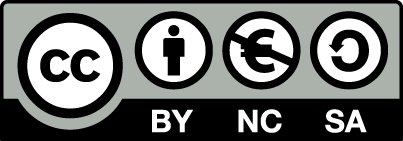 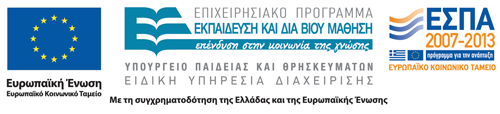 Σημειώματα
Σημείωμα Αναφοράς
Copyright Τεχνολογικό Εκπαιδευτικό Ίδρυμα Αθήνας, Δέσποινα Κομπότη 2014. Δέσποινα Κομπότη. «Κοινωνική Εργασία με Ανάπηρους και Ηλικιωμένους. Ενότητα 2: Ψυχολογικά και ψυχιατρικά προβλήματα σε γυναίκες πριν και μετά τον τοκετό». Έκδοση: 1.0. Αθήνα 2014. Διαθέσιμο από τη δικτυακή διεύθυνση: ocp.teiath.gr.
Σημείωμα Αδειοδότησης
Το παρόν υλικό διατίθεται με τους όρους της άδειας χρήσης Creative Commons Αναφορά, Μη Εμπορική Χρήση Παρόμοια Διανομή 4.0 [1] ή μεταγενέστερη, Διεθνής Έκδοση.   Εξαιρούνται τα αυτοτελή έργα τρίτων π.χ. φωτογραφίες, διαγράμματα κ.λ.π., τα οποία εμπεριέχονται σε αυτό. Οι όροι χρήσης των έργων τρίτων επεξηγούνται στη διαφάνεια  «Επεξήγηση όρων χρήσης έργων τρίτων». 
Τα έργα για τα οποία έχει ζητηθεί άδεια  αναφέρονται στο «Σημείωμα  Χρήσης Έργων Τρίτων».
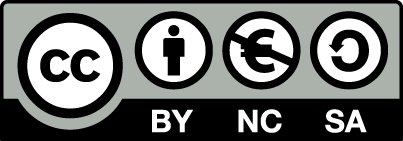 [1] http://creativecommons.org/licenses/by-nc-sa/4.0/ 
Ως Μη Εμπορική ορίζεται η χρήση:
που δεν περιλαμβάνει άμεσο ή έμμεσο οικονομικό όφελος από την χρήση του έργου, για το διανομέα του έργου και αδειοδόχο
που δεν περιλαμβάνει οικονομική συναλλαγή ως προϋπόθεση για τη χρήση ή πρόσβαση στο έργο
που δεν προσπορίζει στο διανομέα του έργου και αδειοδόχο έμμεσο οικονομικό όφελος (π.χ. διαφημίσεις) από την προβολή του έργου σε διαδικτυακό τόπο
Ο δικαιούχος μπορεί να παρέχει στον αδειοδόχο ξεχωριστή άδεια να χρησιμοποιεί το έργο για εμπορική χρήση, εφόσον αυτό του ζητηθεί.
Επεξήγηση όρων χρήσης έργων τρίτων
Δεν επιτρέπεται η επαναχρησιμοποίηση του έργου, παρά μόνο εάν ζητηθεί εκ νέου άδεια από το δημιουργό.
©
διαθέσιμο με άδεια CC-BY
Επιτρέπεται η επαναχρησιμοποίηση του έργου και η δημιουργία παραγώγων αυτού με απλή αναφορά του δημιουργού.
διαθέσιμο με άδεια CC-BY-SA
Επιτρέπεται η επαναχρησιμοποίηση του έργου με αναφορά του δημιουργού, και διάθεση του έργου ή του παράγωγου αυτού με την ίδια άδεια.
διαθέσιμο με άδεια CC-BY-ND
Επιτρέπεται η επαναχρησιμοποίηση του έργου με αναφορά του δημιουργού. 
Δεν επιτρέπεται η δημιουργία παραγώγων του έργου.
διαθέσιμο με άδεια CC-BY-NC
Επιτρέπεται η επαναχρησιμοποίηση του έργου με αναφορά του δημιουργού. 
Δεν επιτρέπεται η εμπορική χρήση του έργου.
Επιτρέπεται η επαναχρησιμοποίηση του έργου με αναφορά του δημιουργού
και διάθεση του έργου ή του παράγωγου αυτού με την ίδια άδεια.
Δεν επιτρέπεται η εμπορική χρήση του έργου.
διαθέσιμο με άδεια CC-BY-NC-SA
διαθέσιμο με άδεια CC-BY-NC-ND
Επιτρέπεται η επαναχρησιμοποίηση του έργου με αναφορά του δημιουργού.
Δεν επιτρέπεται η εμπορική χρήση του έργου και η δημιουργία παραγώγων του.
διαθέσιμο με άδεια 
CC0 Public Domain
Επιτρέπεται η επαναχρησιμοποίηση του έργου, η δημιουργία παραγώγων αυτού και η εμπορική του χρήση, χωρίς αναφορά του δημιουργού.
Επιτρέπεται η επαναχρησιμοποίηση του έργου, η δημιουργία παραγώγων αυτού και η εμπορική του χρήση, χωρίς αναφορά του δημιουργού.
διαθέσιμο ως κοινό κτήμα
χωρίς σήμανση
Συνήθως δεν επιτρέπεται η επαναχρησιμοποίηση του έργου.
24
Διατήρηση Σημειωμάτων
Οποιαδήποτε αναπαραγωγή ή διασκευή του υλικού θα πρέπει να συμπεριλαμβάνει:
το Σημείωμα Αναφοράς
το Σημείωμα Αδειοδότησης
τη δήλωση Διατήρησης Σημειωμάτων
το Σημείωμα Χρήσης Έργων Τρίτων (εφόσον υπάρχει)
μαζί με τους συνοδευόμενους υπερσυνδέσμους.
Χρηματοδότηση
Το παρόν εκπαιδευτικό υλικό έχει αναπτυχθεί στo πλαίσιo του εκπαιδευτικού έργου του διδάσκοντα.
Το έργο «Ανοικτά Ακαδημαϊκά Μαθήματα στο ΤΕΙ Αθηνών» έχει χρηματοδοτήσει μόνο την αναδιαμόρφωση του εκπαιδευτικού υλικού. 
Το έργο υλοποιείται στο πλαίσιο του Επιχειρησιακού Προγράμματος «Εκπαίδευση και Δια Βίου Μάθηση» και συγχρηματοδοτείται από την Ευρωπαϊκή Ένωση (Ευρωπαϊκό Κοινωνικό Ταμείο) και από εθνικούς πόρους.
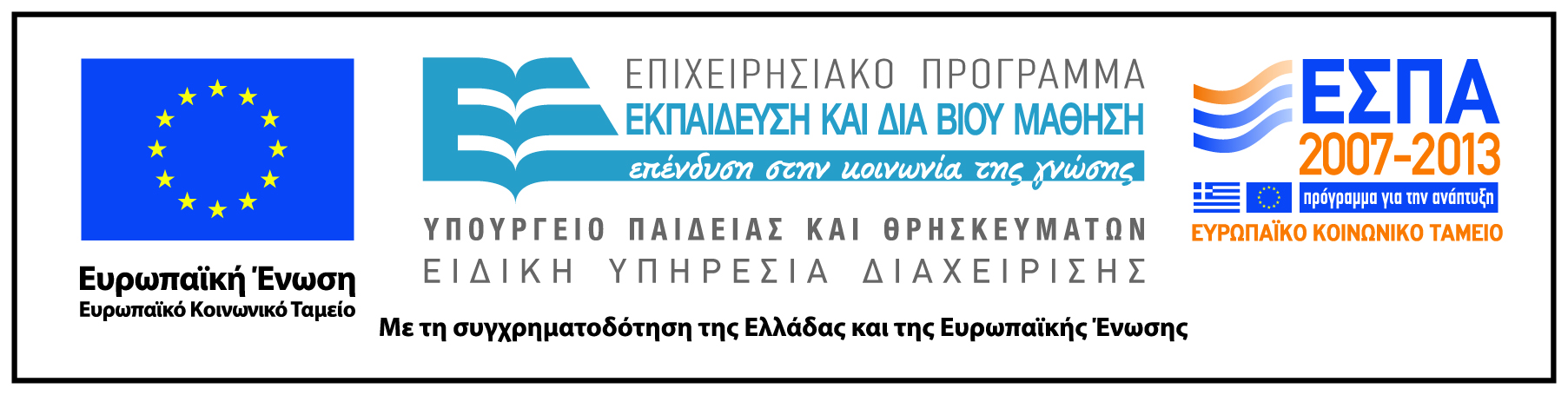